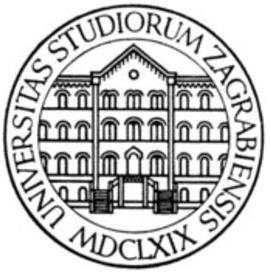 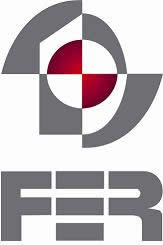 Feature extraction from electroencephalographic records using EEGFrame framework
Alan Jović, Lea Suć, Nikola Bogunović

Faculty of Electrical Engineering and Computing, University of Zagreb
Department of Electronics, Microelectronics, Computer and Intelligent Systems
Contents
Motivation
EEGFrame overview
EEG visualization
Features
Comparison to similar work
Conclusion
2/15
Motivation
Electroencephalogram (EEG) and magnetoencephalogram (MEG)
Brain disorder (epilepsy, Alzheimer’s, schizophrenia, etc.) and state of consciousness (awake, dream, deep sleep) assessment methods 
Non-invasive measurements
High temporal resolution
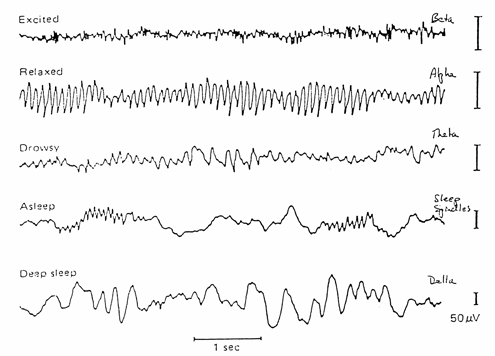 3/15
Motivation
Biomedical time-series (EEG/MEG, ECG, EMG, heart rate, etc.) are inherently nonlinear, with periods of randomness and determinism
EEG in particular shows high degree of complexity when functioning normally
Complexity loss is pronounced in disorders such as epilepsy and Alzheimer’s
Non-stationarities (atypical behavior) occur often without warning
Noise often poses problems
Biodiversity complicates general model construction
4/15
Motivation
Which types of analyses?
Functional connectivity 1
Complexity modelling 2
Disorder detection/classification 3
Disorder onset prediction 4
1 J. Sun, X. Hong, S. Tong, Phase Synchronization Analysis of EEG Signals: An Evaluation Based on Surrogate Tests, IEEE Trans Biomed Eng 59(8): 2254-2263, 2012.
2 R. Hornero, D. Abásolo, J. Escudero, C. Gómez, Nonlinear analysis of electroencephalogram and magnetoencephalogram recordings in patients with Alzheimer’s disease, Phil. Trans. R. Soc. A 367:314-336, 2009.
3 Y. Song, J. Zhang, Automatic recognition of epileptic EEG patterns via Extreme Learning Machine and multiresolution feature extraction, Expert Systems with Applications 40:5477-5489, 2013.
4 F. Mormann, C.E. Elger, K. Lehnertz, Seizure anticipation: from algorithms to clinical practice. Curr. Opin. Neurol. 19:187, 2006.
5/15
Motivation
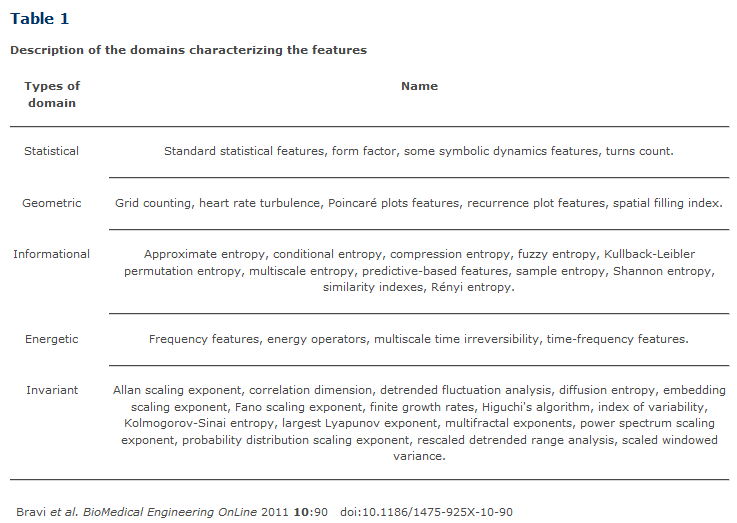 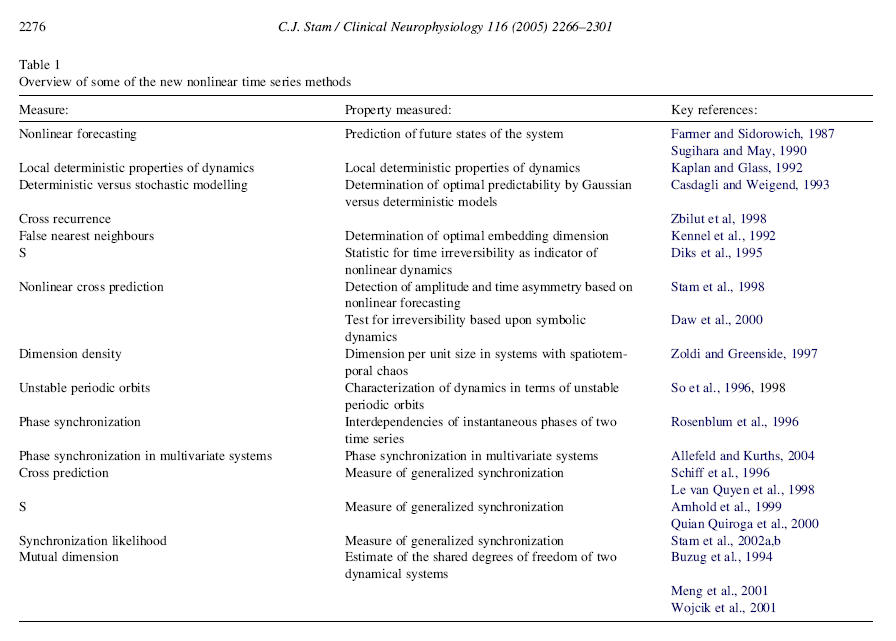 Complexity and variability of a time-series can be quantified using many approaches
For comparing two or more time-series, additional methods are available
6/15
Motivation
Very few open-source, freely available frameworks for EEG/MEG time-series modelling currently available
Not many open-access EEG/MEG records databases available, e.g. PhysioNet
Plethora of possibly applicable features

Difficult repeatability and reliable comparison of scientific work in this domain
7/15
Signal viewer
Signal selection
Record loading
Output .csv file for knowledge discovery
EEG file in .edf format
Feature selection
Feature vector storing
Feature extraction
Knowledge discovery platform
[Repeat if required]
EEGFrame framework
EEGFrame overview
EEGFrame is a Java-based, open-source, freely available framework for feature extraction and EEG visualization
EEG record -> feature extraction -> knowledge discovery
8/15
EEG visualization
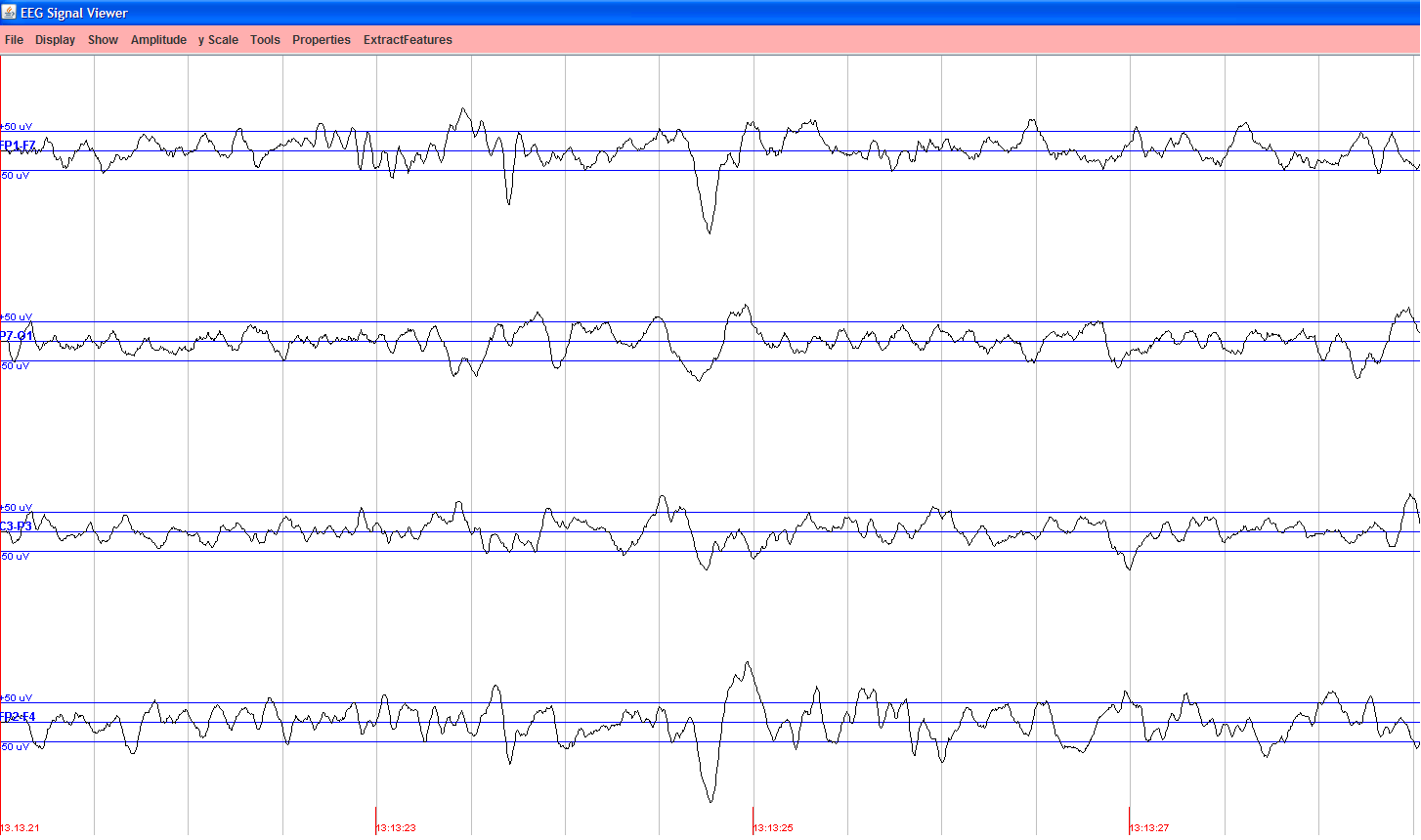 Visualization of the EEG record chb01_27.edf from PhysioNet CHB-MIT database for electrodes FP1-F7, P7-O1, C3-P3, and FP2-F4.
9/15
Implemented features
Univariate methods, mostly derived from HRVFrame*
Variability and complexity description methods
Statistical, geometric, frequency, time-frequency, nonlinear features
Adapted and tested for EEG analysis
Bivariate and multivariate methods
Aimed at multiple EEG trails analysis (e.g. mutual information, synchronization likelihood)
The goal is to quantify both the intensity and direction of two or more time-series correspondence
A topic of recent research
* A. Jović, N. Bogunović, HRVFrame: Java-Based Framework for Feature Extraction from Cardiac Rhythm, Lecture Notes in Artificial Intelligence. 6747 (2011) ; 96-100.
10/15
Implemented features
EEGFrame is divided into several packages
Around 50 implemented features in total at the moment, most of them implemented in their own Java class
The focus is on nonlinear features (more than 20 methods: entropy, phase-space, fractal, multivariate, other)
 The GUI supports selection of specific features and their parameters (if any) for feature vectors elicitation
11/15
Extracting features...
12/15
Comparison to similar work
13/15
Conclusion
Extensive framework with univariate and multivariate features implementations in Java
Stand-alone framework, with possibility of embedding for research and commercial purposes
Still in development, available at:
	http://www.zemris.fer.hr/~ajovic/eegframe/eegframe.html
Additional features’ implementations are planned for the future (Hjorth parameters, SVD entropy, neural complexity CN, etc.)
14/15
Thank you!
15/15